Toward a Standard Benchmark Format and Suite for Floating-Point Analysis
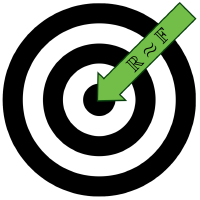 Nasrine Damouche, Matthieu Martel, Pavel Panchekha, Chen Qiu, Alexander Sanchez-Stern, Zachary Tatlock.
Incredible progress…
OptimizationSTOKE [PLDI’14]
Automatic VerificationFluctuat [SAS’13]
Rosa [POPL’14]
FPTaylor [FM’15]
Mechanized ProofsWave equation [ITP’10]
Rounding error [NSV’16]
ImprovementSalsa [FMICS’15]
Herbie [PLDI’15]
Rapid improvement in hard problems!
Incredible progress…
We want our communityto keep progressing!
OptimizationSTOKE
Automatic VerificationFluctuat
Rosa
FPTaylor
Next???
Manual VerificationWave equation
Rounding error
ImprovementSalsa
Herbie
Rapid improvement in hard problems!
Incredible progress…
We want our communityto keep progressing!
OptimizationSTOKE
Automatic VerificationFluctuat
Rosa
FPTaylor
Next???
Manual VerificationWave equation
Rounding error
ImprovementSalsa
Herbie
As community grows,growing pains appear
Rapid improvement in hard problems!
[Speaker Notes: Mention FPBench]
Growing pains
Similar growing pains incompilers, HPC, SAT, SMT, …communities
Rosa
Salsa
Composition
Evaluation
Fluctuat
FPTaylor
Fluctuat: Poly, Inv, F1a, F1b, idem, …
Rosa: def example(x: Double): Double = …
Herbie: ulp(NaN, Inf) = UINT_MAX
Herbie
STOKE
STOKE: ulp(NaN, Inf) < UINT_MAX
FPTaylor: sine, sqrt, verhulst, …
Salsa: double example(double x) { … }
Standardization
FPBench
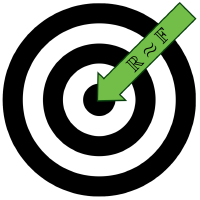 FPBench is community infrastructure for cooperation and comparisonin the FP community.
http://fpbench.org
FPBench
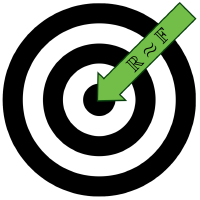 β
Common format
Benchmark suite
Named measures
[Speaker Notes: Shine a light on cooperation as well]
FPBench
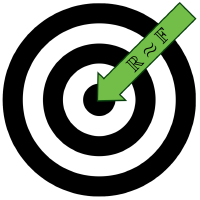 β
Common format
Benchmark suite
Named measures
Arguments
(FPCore (x)



  (- (sqrt (+ x 1)) (sqrt x)))
S-expression syntax
Metadata
(FPCore (x)
  :name “Sqrt Difference”
  :cite (hamming-87)
  :pre (> x 0)
  (- (sqrt (+ x 1)) (sqrt x)))
Preconditions
(FPCore (x0)
  :name “Sine Newton”
  :cite (darulova-kuncak-2014)
  :pre (< (abs x0) 1)
  (while (< i 10)
    ([i 0 (+ i 1)]
     [x x0 (- x (/ (+ (+ (- x (/ (pow x 3) 6.0))
                         (/ (pow x 5) 120.0))
                         (/ (pow x 7) 5040.0))
                   (+ (+ (- 1.0 (/ (* x x) 2.0))
                         (/ (pow x 4) 24.0))
                         (/ (pow x 6) 720.0))))])
    x))
Loops
Common functions
FPCore common format
Simple to use
S-expression syntax
Purely functional
No control flow analysis
Generate from higher-level, imperative FPImp lang.
Expressive
All C, Fortran functionsLoops, conditionals
Tools support parts
Extensible
Metadata properties
Tool-specific metadata
Input or output format
FPBench
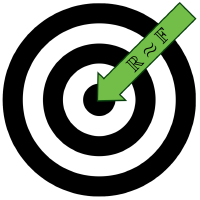 β
Common format
Benchmark suite
Named measures
Simple to implement
Covers all existing uses
Simple to extend, specialize
FPBench
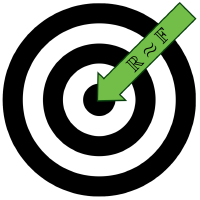 β
Common format
Benchmark suite
Named measures
Simple to implement
Covers all existing uses
Simple to extend, specialize
FPBench benchmark suite
72 total benchmarks
Drawn from existing papers
Annotated with source, ranges, description, citation
[Speaker Notes: Devel bench suite is serious barrier to entry <- vol up]
FPBench benchmark suite
Existing programs
Rich features
Diverse domains
FPBench
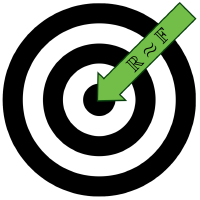 β
Benchmark suite
Common format
Named measures
From existing projects
Cover many domains
Grows over time
Simple to implement
Covers all existing uses
Simple to extend, specialize
FPBench
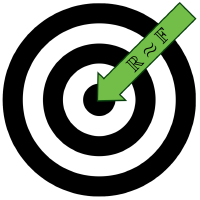 β
Benchmark suite
Common format
Named measures
From existing projects
Cover many domains
Grows over time
Simple to implement
Covers all existing uses
Simple to extend, specialize
FPBench measures
Formal definitions of accuracy measures
Described along 5 axes
Standard measures so tools agree
FPBench axes of measurement
Scaling vs. non-scaling
Absolute, relative, ULPs, bits, …
Forward vs. backward
Fixed input error vs fixed output error
Maximum vs. average
vs
Sound vs. statistical
Formal guarantees vs mathematical accuracy
Improvement
vs
FPBench
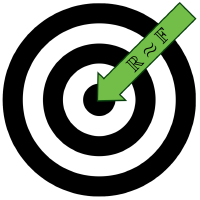 β
Named measures
Benchmark suite
Common format
From existing projects
Cover many domains
Grows over time
Simple to implement
Covers all existing uses
Simple to extend, specialize
Terms for measuring error
Standard across tools
Flexible but rigorous
FPBench
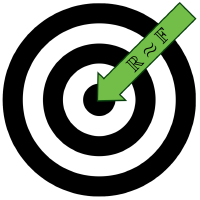 β
Named measures
Benchmark suite
Common format
From existing projects
Cover many domains
Grows over time
Simple to implement
Covers all existing uses
Simple to extend, specialize
Terms for measuring error
Standard across tools
Flexible but rigorous
FPBench
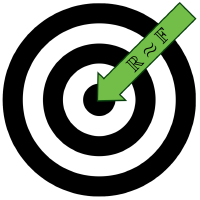 FPBench is community infrastructure for cooperation and comparisonin the FP community.
Common format
Benchmark suite
Named measures
http://fpbench.org